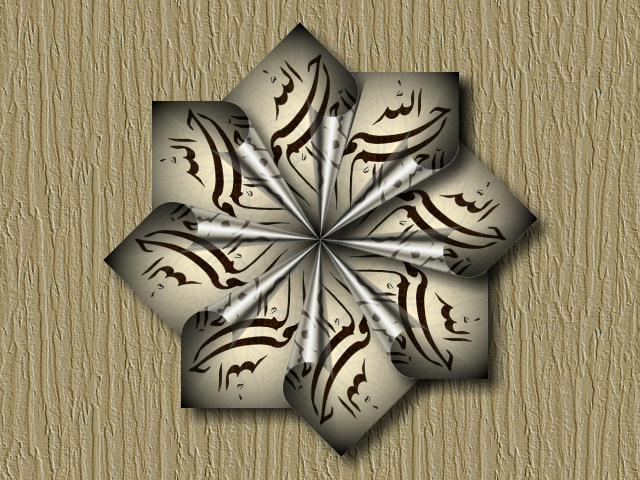 Insulin therapy  in Type 2 Diabetes patients
F.Hadaegh MD


Associate professor of internal medicine and endocrinology 
Prevention of Metabolic Disorders Research Center
 Research Institute for Endocrine Sciences
Prevalence of Diabetes and Impaired Fasting Glucose in the adult (20-64 years) urban population of Iran
High prevalence of diabetes and abnormal glucose tolerance in adult population (≥20 years) of Tehran
Incidence rate of Type 2 diabetes in the adult population (≥20 years) of Tehran
More than 1% of the Iranian urban population older than 20 years develops Type 2 diabetes each year.
If we extrapolate the standardized annual rate of the incident diabetes to the current urban population of IRAN older than 20 years, it is estimated that each year more than 310, 000 individuals develop Type 2 diabetes.
This alarming rate confirms previous estimates that the Middle East region will have the highest increase in number of diabetes cases in the following 20 years
Hrati et al Population-based incidence of Type 2 diabetes and its associatedrisk factors: results from a six-year cohort study in Iran , BMC pubic Health 2009
6
Glucose intolerance and risk of cardiovascular disease in Iranianmen and women: Results of the 7.6-year follow-up of the Tehran Lipid and Glucose Study( Hadaegh et alJ. Endocrinol. Invest,32,724-730,2009)
7
Cardiovascular risk and all cause mortality attributable to diabetes: Tehran Lipid and Glucose Study
Bozorgmanesh et al. j. Endocr. Inves 2011
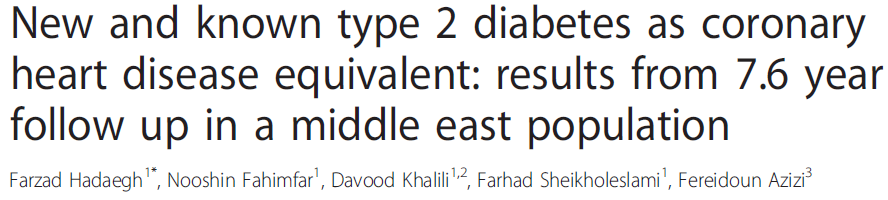 According to the National Health Interview Survey, 28% of patients with type 2 diabetes are using insulin, alone (16%) or combined with oral antidiabetic drugs(12%) .
Even with the basal-bolus regimen (best regimen ?) the proportion of patients with a HbA1c goal of <7% was ONLY  63.5%??? 
    “duration of disease, unsuccessful titration of insulin dose, and fear of hypoglycemia”

Giugliano et al   Diabetes Care. 2011 Feb;34(2):510-7
The HbA1c target < 7% can be achieved in a proportion of patients ranging from 35% to 51%,depending on the particular insulin regimen.
 At least one half of patients with type 2 diabetes receiving insulin analogs do not reach the HbA1c target.

           METABOLIC SYNDROME AND RELATED DISORDERS Volume 9, Number 3, 2011
A1C Targets Suggested by Different Organizations
Optimal target: A1C <6% (normal range)
AACE target:	A1C <6.5%
EASD target:	A1C <6.5%
ADA target:	A1C <7% (general) 	A1C <6%* (individual patient)
*As close to normal (<6%) without significant hypoglycemia.
ADA = American Diabetes Association; EASD = European Association for the Study of Diabetes.
ADA Goal
No A1c Threshold in Type 2 Diabetes
80
Epidemiologic Data From the UKPDS
Myocardial Infarction
Microvascular End Points
60
Adjusted Incidence per 1000Person Years (%)
40
20
0
5
6
7
8
9
10
11
Updated Mean A1c (%)
Stratton IM, et al. BMJ. 2000;321:405-412.
Lancet 2010; 375: 481–89
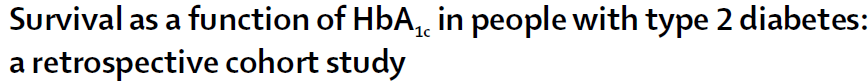 Lancet 2010; 375: 481–89
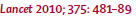 Efficacy of Oral AntihyperglycemicsDeclines With Time
A1C rises at ~0.2%  to 0.3% yearly on stable therapy
This rate is the same as for diet alone, sulfonylureas, and metformin
-Cell function declines at the same rate with all these treatments
Recent studies suggest longer preservation of beta cell function with thiazolidinediones (Tripod/Pipod)
Combination treatments are routinely needed
UKPDS Group. Diabetes. 1995;44:1249-1258; Turner RC et al. JAMA. 1999;281:2005-2012
UKPDS 33: Glycemic control declines over time
N = 3867 with newly diagnosed T2DM
9



8



7



6
0
A1C, median (%)
ADA target
6.2% (upper limit of normal)
0	        3 	                  6	                  9	       12	  15
Years from randomization
Diet (conventional treatment)
Sulfonylurea or insulin (intensive treatment)
UKPDS Group. Lancet. 1998;352:837-53.
[Speaker Notes: The UK Prospective Diabetes Study (UKPDS) compared the effects of conventional glucose-lowering therapy with diet and intensive treatment with monotherapy on the risk of complications in 3867 patients with newly diagnosed T2DM. The median duration of follow-up was 10 years. 
Patients randomized to intensive therapy were treated with either insulin or sulfonylureas. Conventional therapy consisted of dietary counseling. 
Glucose control decreased progressively with both intensive and conventional therapy over the course of the study.]
Need for insulin increases over time
UKPDS 57: N = 826 with newly diagnosed T2DM
60
40
Patients
requiring additional insulin (%)
20
0
1
2
3
4
5
6
Years from randomization
Chlorpropamide
Glipizide
~53% of patients required additional insulin therapy by year 6
Wright A et al. Diabetes Care. 2002;25:330-6.
[Speaker Notes: By 6 years, ~53% of the patients allocated to intensive therapy with sulfonylurea required insulin therapy to achieve and maintain FPG <108 mg/dL, which was the aim of intensive glucose control.
Evidence that the majority of patients with newly diagnosed T2DM required additional treatment to maintain glucose control by 6 years demonstrates the progressive nature of hyperglycemia in T2DM.]
UKPDS 10-Year Follow-up5-Year Post-Trial (1997-2002) N=3277
A1c differences lost after first year post-trial

SU-INS* group risk reduction:

    Any diabetes-related end point  9%   (.04)**  Microvascular disease              24%  (.001)                                              MI                                             15%   (0.01)      Death from any cause              13%  (0.007)



*SU-INS=Sulfonylurea-Insulin **P value
N Eng J Med 2008; 359:1577-1589
Case 1: Poorly Controlled Type 2 Diabetes on No Treatment
40-year-old Iranian  male diagnosed with diabetes 6 months ago on admit for MI
Current treatment: None for diabetes
Current exam:
BMI 29 kg/m2
A1C 13%, BG 497, Cr 1.3, ketones negative
Current complications:
Hyperlipidemia, CAD
Case 1: Poorly Controlled Type 2 Diabetes on No Treatment
What is your goal for glucose?

90 to 130 mg/dL premeal,<180 mg/dL postmeal
80 to 110 mg/dL premeal,<140 mg/dL postmeal
70 to 100 mg/dL premeal,<120 mg/dL postmeal
Case 1: Poorly Controlled Type 2 Diabetes on No Treatment
What is your treatment in addition to diet and exercise?

One oral agent
Two oral agents
Basal insulin
Premixed insulin
Basal bolus therapy
Case 1: Poorly Controlled Type 2 Diabetes on No Treatment
Patient refused insulin
Placed on Glibenclamide(5mg/dl) and metformin (1500 mg/dl)
A1C 6.8% in 3 months; patient quit sweet tea, colas, and orange juice
Lesson learned:

Do not underestimate the power of diet and exercise
28.7 ×  9 − 46.7 = 211.6 ≈ 212 mg/dl
case 2
A 34-year-old Iranian woman who is in her second pregnancy and has had one live birth and no abortions is seen for prenatal care at 24 weeks gestation.
 Her weight is 95 Kg, and her blood pressure is 130/80 mmHg. Uterine size is appropriate for gestational age. 
The patient's past obstetric history includes the spontaneous vaginal delivery of a 4.5 kg  male infant at 40 weeks gestation, 8 years ago in Bandar Abbas. 
The patient reports that the child is doing well. Her family history reveals that her mother has type 2 diabetes mellitus.
 A urine dipstick shows 3+ glycosuria and negative ketones.
case 2
Questions
1. What tests should be done to evaluate the patient's glucose tolerance? 2. How is the diagnosis of gestational diabetes mellitus (GDM) established? 3. What would be the best treatment and follow-up strategy?
Case 3
A 70-year-old Iranain female. Clinical Presentation: presents to the office, with her daughter, for a follow-up visit after routine blood work 2 weeks earlier showed a progressively increasing HbA1C level.
 she doesn’t take her diabetes medication every day, because at times it makes her feel “shaky.” She is trying to follow a low-salt, low-carbohydrate diet, as stated by her daughter.
Pertinent Medical History:
Case 3
T2D: Diagnosed 10 years ago, Hypertension:  Hyperlipidemia:, Chronic renal insufficiency, Congestive heart failureDiabetic retinopathy:

Social History:The patient has been a widow for 10 years and lives with her daughter because her “memory is not as good as it used to be” and she has poor vision due to diabetic retinopathy.. The patient does not eat much during the day while her daughter is at work, because she doesn’t like to cook. However, the daughter states that she eats well at dinner
case3
Patient complains of dyspnea with exertion. BMI: 21.6 kg/m2 ,Lungs:
+ Fine crackles in bases bilaterally.
Metoprolol 50 mg daily, Glibenclamide 10 mg daily, Acarbose 100 mg/ daily ,Lisinopril 20 mg daily ,Furosemide 60 mg daily ,Atorvastatin 20 mg daily,Aspirin 81 mg daily,HbA1C:9.5%l, FPG 119mg/dl, Creatinin  2 mg/dl, LFT , Lipid and CBC OK
Case3
What A1C goal would you recommend for this patient?

1-< 6.0%
2-< 6.5%
3-<7%
4-<7.5%
Case3
Please review the following and indicate which regimen changes you are likely to implement in order to improve this patient’s glycemic control while minimizing her risk of hypoglycemia.
1-Add pioglitazone 
2-Add basal insulin at bedtime
3-Add basal-bolus therapy
4-Add biphasic insulin
5-Stop SU therapy

1, and either 2 or 4
1, and either 3 or 4
Either 2 or 4, and 5
Either 3 or 4, and 5
Case 4: Poorly Controlled Type 2 Diabetes on OHA
46-year-old Indian man with diabetes since age 33, on max doses of Pioiglitazone, glyburide and metformin; diet balanced; daily exercise
Current exam:
BMI 24 
A1C 8.0%, Cr 1.1, 
Current complications:
Vitrectomy , proteinuria, hyperlipidemia
Case 4: Poorly Controlled Type 2 Diabetes on OHA
A1C 8.0%; SMBG 1/d; avg 110 mg/dL fasting; random BG 300 after breakfast
What treatment do you recommend?
Basal insulin morning (~10 U)
Premixed insulin morning (~10 U)
Premixed insulin morning and evening (~5 U BID)
Bolus insulin with the largest meal (~5 U)
Starch blocker or glinide (repaglinide or nateglinide)
Optimization of Intensive Insulin Therapy
Prandial insulin dose based on
Amount of carbohydrate consumed (advanced carbohydrate counting)
Premeal glucose
Sensitivity factor– 1 unit of prandial insulin will lower glucose by x mg/dL in basal state
Conversion to Carbohydrate Counting: Dose Calculation
The “450 Rule” for the mealtime ratios
Let’s assume patient is taking 70 units of insulin per day
Divide 450 by the total daily dose (TDD) of insulin
 	450/70 = 6.4, rounded off to 6 grams.  Thus, the starting ratio is 1:6 (1 unit rapid acting insulin for every 6 grams of carbohydrate eaten). 
 	Can adjust upward (breakfast) or downward (lunch, supper)
[Speaker Notes: Segment 15: Case 2 Continued (Speaker 2)
Segment time allocation:  6 minutes,  Estimated run time: 8:06 – 8:12 PM

Comment: Basal/bolus (Physiologic) insulin initiation dosing information, step two.  Describes the methods of calculating the ratio’s by the “450 rule” and the sensitivity or correction factor by the “1500 rule.”  Note that this is the way we approach this at Joslin, but it is not the only way that is used. Some educators and endos use other "rules", like the 1700 rule or the 500 rule.  Our Joslin policy is to use 1500 and 450, mostly because there isn't a lot of science behind any of this, and also, that in most cases, the ratios and Sensitivity Factors need to be adjusted anyway.  Please present this version, but then if you wish to present others, you may do so briefly.]
The “1500 Rule” for the Sensitivity Factor
Divide 1500 by the total daily dose (TDD) of insulin

If total daily dose of insulin is 70 units
1500/70 = 21, rounded off to 20 units.  Thus, figure that 1 unit of rapid acting insulin will lower the glucose 20 mg/dL
Basal/Bolus Treatment Program withRapid-acting and Long-acting Analogs
Breakfast
Lunch
Dinner
Aspart,
Lispro
Or
Glulisine
Aspart,
Lispro
Or
Glulisine
Aspart,
Lispro
Or
Glulisine
Plasma Insulin
Glargine 
or 
Detemir
4:00
8:00
12:00
16:00
20:00
24:00
4:00
8:00
Time
Adapted from Bode B. Medical Management of Type 1 Diabetes. 4th ed. Alexandria, Va: American Diabetes Association; 2004.
Case 5
4-Ali.A 60-year-old man presented with type 2 diabetes for 9 years. PMH; MI, CHF
 2 main complaints were increasing arthritis in his hands and decreasing vision due to cataracts.

Medications included aspirin, Statin, captopril, Glibenclamide 10 mg/dl, Metformin 2000mg/dl

  BMI   31 Kg/m2. No evidence of nephropathy
 
Laboratory findings from routine blood tests; LDL 60 mg/dl, TG; 270 mg/dl, HBA1C;8.2%
Case5
blood glucose records revealed a fairly flat curve of moderate hyperglycemia throughout the day with blood glucose values between 170 and 220 mg/dL, reflecting her 3 balanced meals. Severe fear from insulin therapy and weight gain .

1-Add pioglitazone 
2-Add basal insulin at bedtime
3-Add basal-bolus therapy
4-Add biphasic insulin
Starting Basal Insulin In Type 2 DM – What I do
Continue oral agent(s) at same dose
 Add single bedtime insulin dose (10 U or 0.1 U/kg)
 NPH 
 Insulin detemir
 Insulin glargine
 Adjust dose according to fasting glucose (FBG)
 Increase insulin dose every 3 to 5 days as needed
 2 units if FBG >120 mg/dL
 4 units if FBG >140 mg/dL
 6 units if FBG >160 mg/dL
Glargine
NPH insulin
Insulin Glargine vs. NPH InsulinAdded to Oral Therapy
Symptomatic Hypoglycemia by Time of Day
Basal insulin
1.4
*
*
1.2
*
*
1.0
*
*
*
0.8
Events per Patient-Year
0.6
0.4
0.2
0
20
22
24
2
4
6
8
10
12
14
16
18
Time of Day (hour)
Hypoglycemia defined as PG  72 mg/dL, by hour
*P < 0.05 vs. glargine.
Riddle MC et al. Diabetes Care. 2003;26:3080-3086.
[Speaker Notes: Similar trends were observed when the overall number of symptomatic hypoglycemic episodes occurring over time were analyzed.

Between midnight and 8 am, and breakfast time, there were fewer episodes of symptomatic hypoglycemia in the insulin glargine group compared with the NPH insulin group

At other times of day, the number of episodes of symptomatic hypoglycemia were similar in both treatment groups

ROSENSTOCK Abstract
OBJECTIVE: To determine the safety and efficacy of the long-acting analog insulin glargine compared with NPH insulin in patients with type 2 diabetes who were previously treated with insulin alone. RESEARCH DESIGN AND METHODS: A total of 518 subjects with type 2 diabetes who were receiving NPH insulin with or without regular insulin for postprandial control were randomized to receive insulin glargine (HOE 901) once daily (n = 259) or NPH insulin once or twice daily in = 259) for 28 weeks in an open-label, multicenter trial. Doses were adjusted to obtain target fasting glucose <6.7 mmol/l. At study end point, the median total daily insulin dose in both treatment groups was 0.75 IU/kg. RESULTS: The treatment groups showed similar improvements in A1C from baseline to end point on intent-to-treat analysis. The mean change (means +/- SD) in A1C from baseline to end point was similar in the insulin glargine group (-0.41 +/- 0.1%) and the NPH group (-0.59 +/- 0.1%) after patients began with an average baseline A1C of approximately 8.5%. The treatments were associated with similar reductions in fasting glucose levels. Overall, mild symptomatic hypoglycemia was similar in insulin glargine subjects (61.4%) and NPH insulin subjects (66.%) However, nocturnal hypoglycemia in the insulin glargine group was reduced by 25% during the treatment period after the dose-titration phase(26.5 vs. 35.5%, P = 0.0136). Subjects in the insulin glargine group experienced less weight gain than those in the NPH group (0.4 vs. 1.4 kg, P < 0.0007). CONCLUSIONS: In patients with type 2 diabetes, once-daily bedtime insulin glargine is as effective as once- or twice-daily NPH in improving and maintaining glycemic control. In addition, insulin glargine demonstrates a lower risk of nocturnal hypoglycemia and less weight gain compared with NPH insulin.]
Case 6
Amir  is a 48-year-old man  Iranian  general physician with type 2 diabetes who returned to see his internist/endocrinologist  after 1year.

 He was now in a situation whereby small meals during the day left him famished by evening, at which time he would return home and consume a large dinner(as same as speaker!!!).
Case6
A year ago Amir’s HbA1c was 6.7% on Glycalzide 160 mg/day,And metformin 1,000 mg/day. He was also taking a statin, aspirin, and an ACE inhibitor.
 No evidence of microvascular ,He has edema in lower legs following varicose veins .” Laboratory work showed that his HbA1c level had increased to 8.5%.
 FPG was 200 mg/dL and predinner glucose was 120 to 130 mg/dL, but bedtime ranged from 310 to 330 mg/dL.
Case 6
Amir realized that his meal patterns should change, but with the restrictions of  his job he thought he could not achieve this.
 
1-Add pioglitazone 

2-Add basal insulin at bedtime

3-Add basal-bolus therapy

4-Add biphasic insulin
Case 7
A 52-year-old woman, was shocked to learn she had diabetes. She was slim, and knew no one who had the disease. 
She had been placed quickly on triple therapy (Pioglitazone 15mg/day, Glicalazide 160 mg/day, metformin 1,000 mg twice daily) but with poor results.

A GAD- 65antibody test was moderately positive, indicating that she had latent autoimmune diabetes in adulthood.
Case 7
Insulin was started and oral hypoglycemic agents were stopped. 

She was quickly advanced to a multiple injection insulin regimen with glargine 10 U at bedtime plus Aspart 2 to 4 U with meals administered with a pen device.
Case 7
She was taught CHO  counting. She was able to obtain FPG in the 85–120 mg/dL range, and adequate prelunch glucose values in the same range. However, her predinner glucose values, taken at about 7 PM were always >200 mg/dL, despite increasing the lunchtime dose of Aspart to achieve postprandial values of about 140 mg/dL. Her Hb A1C  was 7.9%

1-Increse in basal insulin at bedtime
3-Split basal insulin 
4-Swith to biphasic insulin
5-Add Acarbose before lunch
Case 8
Zahra, a 57-year-old female with a BMI of 33.2, was diagnosed as having type 2 diabetes 9 years ago. 
She has a history of retinopathy and nephropathy.
 Z.described several weeks of increased polyuria and polydipsia. 
Random BG levels measured at home were in the 347- to 514-mg/dL range.

Her physical activity was limited by comorbid osteoarthritis. She had recently seen a dietitian and was trying to follow the dietary recommendations.
Case 8
Medications included lisinopril 5 mg QD and Glyclazide 160 mg BID. Previous GI side effects experienced with metformin precluded its use.
 Her A1C at this visit was 11.5%; 1 year ago it was 7.8%. Serum chemistry tests revealed normal renal and liver function; 

1-Add pioglitazone to 30 mg daily
2-Start insulin Lantus (Detimer), bedtime or morning
3-Start basal-bolus insulin therapy (basal insulin + prandial injections with each meal)
4- Start premixed (biphasic) insulin
The INITIATE study: Analog Mix 70/30 (BID) vs glargine (QD)
n = 233
Type 2 DM
BMI ≤ 40 kg/m2Body weight ≤125 kg
HbA1C   8.0%
on metformin +/- TZD
Glargine OD (10 U, bedtime) + metformin +/- TZD
Titrate to 80 to 110 mg/dL
NovoMix® 30, pre-breakfast (5 or 6U) and pre-dinner (5 or 6U) + metformin +/- TZD
4 wk run-in:
Stop insulin secretagogues and -glucosidase inhibitors
Optimize metformin to ≥1500 mg/day
Switch rosiglitazone for 30 mg pioglitazone
-4        0				 	          28      
                                   (Weeks)
Raskin P, et al. Diabetes Care. 2005;28:260-65
[Speaker Notes: The safety and efficacy of twice-daily NovoMix 30 (prebreakfast and presupper) were compared to bedtime glargine in patients with type 2 diabetes, inadequately controlled on oral antidiabetic (OAD) agents. 
This randomized, 28-week, open-label, parallel-group study enrolled 233 insulin-naive patients with A1C values 8.0%, on 1000 mg/day metformin, alone or in combination with other OADs. 
At baseline, patient characteristics, prior OAD treatment, demographics, and A1C values were similar between treatment groups.]
Glargine vs Twice-daily Analog mix 70/30 Insulin with Metformin ± Pioglitazone
Change in A1C From Baseline to Study End Point*
Baseline
9.8
9.7
P <0.01
9.7
9.8
28 week
9
8
A1C
7.4
7
6.9
6
5
Insulin Glargine + OAD
Premixed + OAD
Raskin P, et al. Diabetes Care. 2005;28:260-265.
[Speaker Notes: At 24 weeks, superior  reduction was achieved with insulin glargine plus OADs compared with twice-daily pre-mixed insulin.]
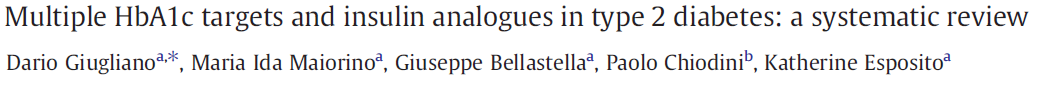 53 RCTs, with 92 arms, and 32,689 patients. The proportion of patients at target was highest 
with basal-bolus regimen, and ranged from 27.8% (95% CI, 22.2–34%) for the HbA1c target <6.5% to 88% (CI 83–92%) for the HbA1c target <8%. 
Biphasic insulin regimen ranked second at any HbA1c target, 
prandial and basal regimens alternated across different HbA1c targets
                                                                                           Journal of Diabetes and Its Complications  2011
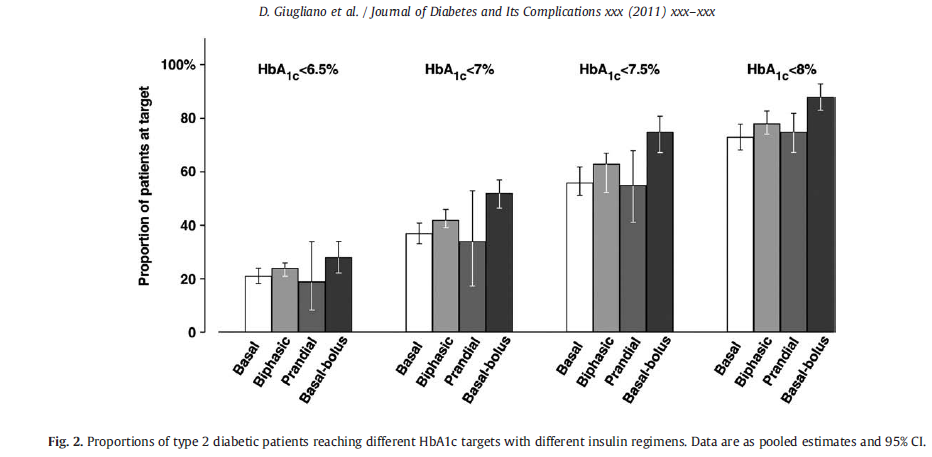 Treatment regimens with insulin analogues and haemoglobinA1C target of <7% in type 2 diabetes: A systematic reviewDRCP 9 2 ( 2 0 1 1 ) 1– 1 0
Case  9
Maryam was a 58-year-old woman  with  hypertension, dyslipidemia, and type 2 diabetes. His BMI was 32 kg/m2, and his His A1C was 8.5%, his FPG was 160 mg/dl, and his PPG was 218 mg/dl. He was being managed with metformin 1,000 mg twice daily plus pioglitazone, 30 mg daily, and Glibenclamide,  10mg daily.
Case 9
Her doctor started him on 10 units of NPH insulin at bedtime, and that dose was gradually increased during the next 6 months. At his 6-month follow-up visit, Bob’s A1C value had decreased to 7.3%.
 However, he had gained 6.7 kg and had a worsening lipid profile. Despite his glycemic control, the patient was frustrated that he was gaining despite eating a healthier diet and exercising regularly
Case 9
What is the next step?
Swith to Glargin 
Swith to Detimer
Swith to Biphasic
 No change
Case  10: New-onset Diabetes
45-year-old male lawyer presents with “polys” and weight loss
Sees internist who recommends metformin (blood glucose 500, urine ketones small,              BMI 26
Patient does some Internet reading and seeks a second opinion from diabetes specialist who was a high school classmate he has not seen for 27 years
Case  10: New-onset Diabetes
What type of diabetes does he have?
Type 1
LADA
Type 2
1, 2, or 3
Case  10 : New-onset Diabetes
What other diagnostic tests do you need?
Islet-cell antibody panel (ICA, anti-GAD)
Serum C-peptide
Insulin level
HLA typing
LADA: Detection and Impact of GAD Antibodies
GAD: glutamic acid decarboxylase
Other antibodies
ICA, IA2, insulin autoantibodies
7% of patients screened in the Treat to Target Study had GAD antibodies 
95% of patients in the UKPDS who were anti-GAD required insulin within 6 years
UK Prospective Diabetes Study (UKPDS) Group. Lancet. 1997;350:1288-1293.
Shimada A, et al. Ann N Y Acad Sci. 2003;1005:378-386.
[Speaker Notes: The antibodies which cause beta cell death are distinct from those that destroy beta cells in type 1 diabetes.]
Genetic 
predisposition
Progression of Type 1 Diabetes
Precipitating Event
Antibody
Progressive loss 
of insulin release
Normal insulin 
release
Overt diabetes
Glucose
 normal
Beta-cell
 mass
C-peptide
present
No C-peptide
present
Age (y)
Adapted from: Atkinson. Lancet. 2002;358:221-229.
Case  10: New-onset Diabetes
Sees me the following morning                            (BG 514, urine ketones small)
I concur with him that he has type 1 diabetes and metformin is not the treatment, insulin is
What is your initial treatment?
IV insulin
Premixed
Basal/bolus therapy by MDI
Insulin pump therapy
Options in Insulin Therapy for Type 1 Diabetes
Current
Multiple injections
Insulin pump (CSII)
Case 11. Reza
was a 63-year-old Iranian office worker with a new diagnosed Type 2 diabetes ,BMI of 37 kg/m2. His diet was high in carbohydrates, fat, and salt, and he got little exercise. His A1C was 11.2%, and his FPG was 280 mg/ dl.
His initial therapy consisted of metformin 2,000 mg daily, plus a diet and exercise plan. At his 3-month follow-up visit, his A1C was 9.4%, and his FPG was 210 mg/dl
Case 11
What is the next step ?
1-Add Sulfonylurea
2-Add  Basal insulin
3-Add Biphasic Insulin
4-Add Sulfonylurea +TZD
5-Add Basal –Bolus insulin therapy
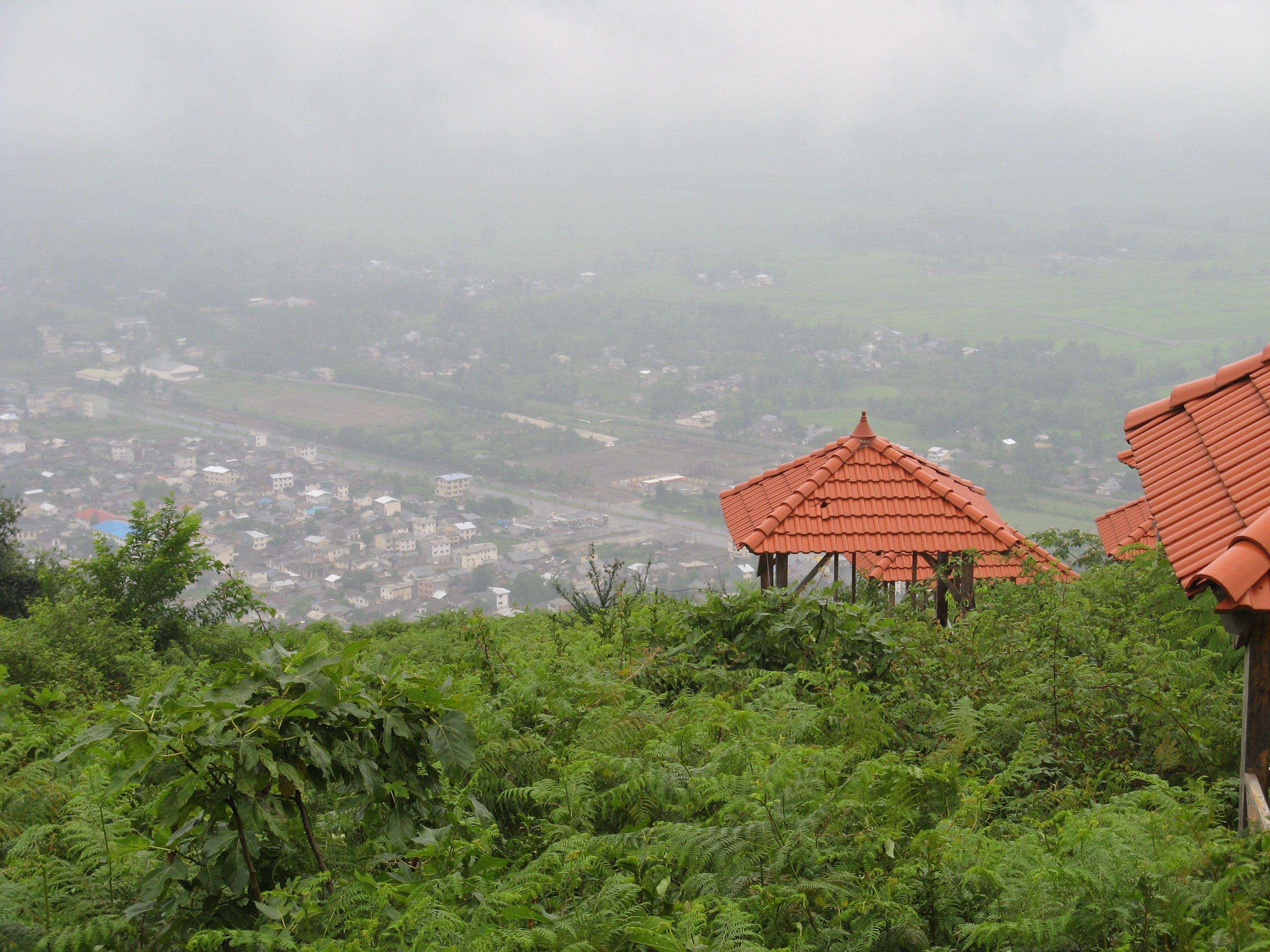 Thank you for Attention
The HbA1c target < 7% can be achieved in a proportion of patients ranging from 35% to 51%,depending on the particular insulin regimen.
 At least one half of patients with type 2 diabetes receiving insulin analogs do not reach the HbA1c target.

           METABOLIC SYNDROME AND RELATED DISORDERS Volume 9, Number 3, 2011